Figure 1 Schematic representation showing the position of the DNA fragments (A-H) used as probes for FISH analysis and ...
Hum Mol Genet, Volume 8, Issue 13, December 1999, Pages 2525–2532, https://doi.org/10.1093/hmg/8.13.2525
The content of this slide may be subject to copyright: please see the slide notes for details.
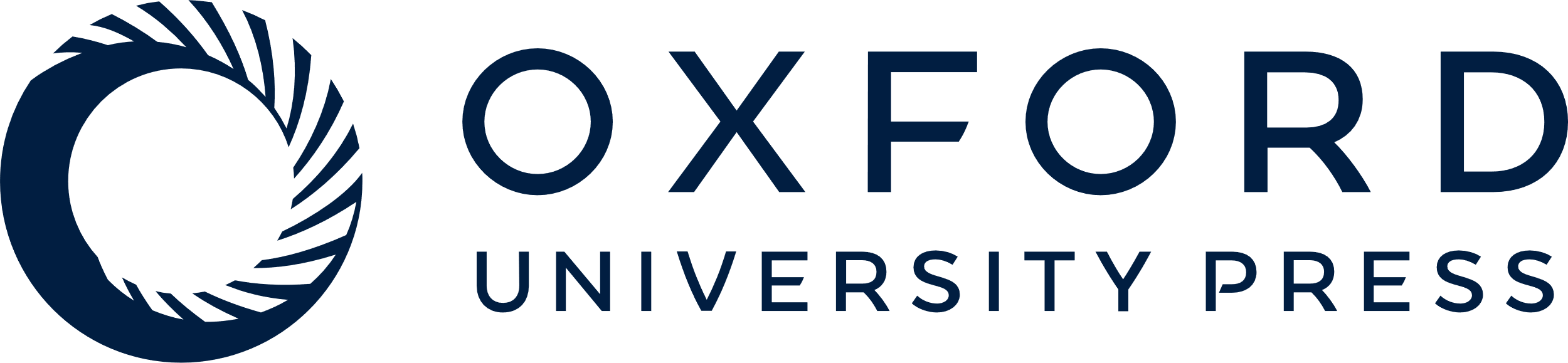 [Speaker Notes: Figure 1 Schematic representation showing the position of the DNA fragments (A-H) used as probes for FISH analysis and primer pairs relative to the genomic structure of the SMN gene drawn to scale. Asterisks indicate the fragments also used for Southern blot analysis. EcoRI restriction sites and sizes of restriction fragments are also indicated.


Unless provided in the caption above, the following copyright applies to the content of this slide: © 1999 Oxford University Press]